May 2023
IEEE 802.11bd Awards
Date: 2023-05-18
Authors:
Slide 1
Bo Sun, Sanechips
May 2023
Abstract
This presentation contains the list of awards for the IEEE P802.11bd project
Slide 2
Bo Sun, Sanechips
May 2023
Some Trivia
The TG stuck closely to its plan and accomplished on time, as expected.
Lots of contributors participated only part of the development but still made great contribution to this project.
Slide 3
Bo Sun, Sanechips
May 2023
WG Officer Awards
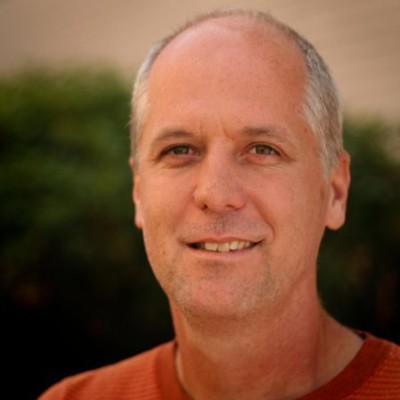 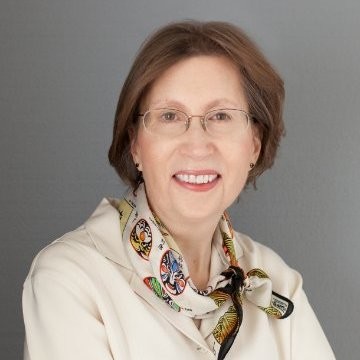 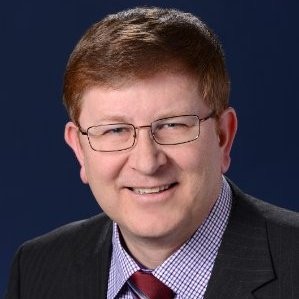 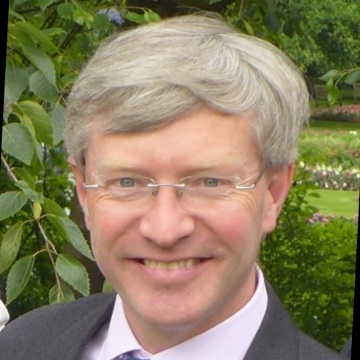 Dorothy Stanley
(802.11 Chair)
Jon Rosdahl
(802.11 Vice Chair)
Robert Stacey
(802.11 Vice Chair)
Stephen McCann
(Secretary)
Thanks for all the support, for accommodating the requests for many time slots, the local coordination for mixed-mode meetings, and for teleconferences arrangement!
Slide 4
Bo Sun, Sanechips
May 2023
802.11bd TG Officers
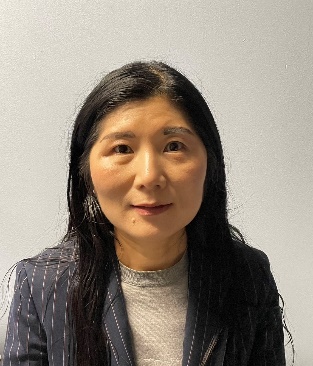 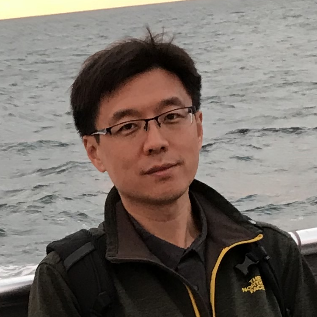 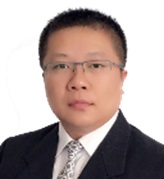 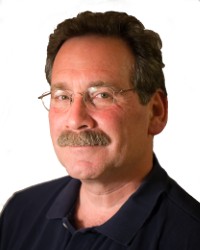 Hongyuan Zhang
(TG Vice Chair)
Joseph Levy
(TG Vice Chair)
Bo Sun
(TG Chair)
Yan Zhang
(TG Secretary)
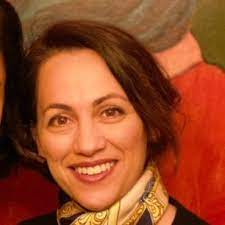 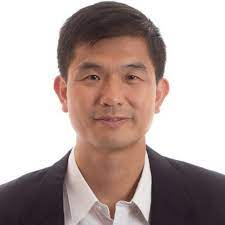 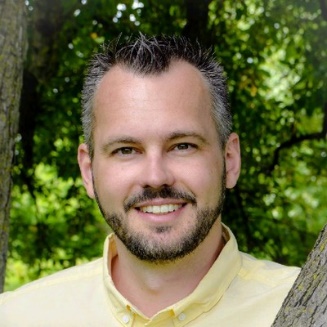 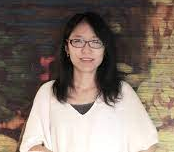 Yujin Noh
(TG Editor)
Bahar Sadeghi
(EX-TG Editor)
James Lepp
(EX-TG Secretary)
Qinghua Li
(PHY adhoc Co-chair)
Thanks for all your dedication and patience!
Slide 5
Bo Sun, Sanechips
May 2023
802.11bd PHY and Comment Resolutions
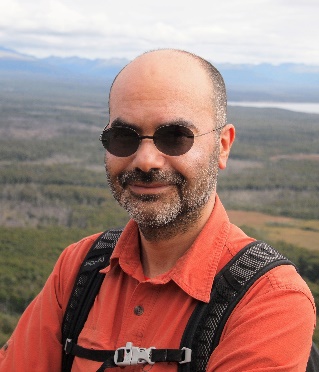 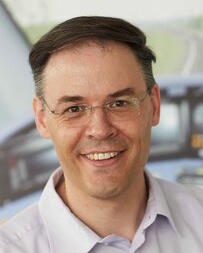 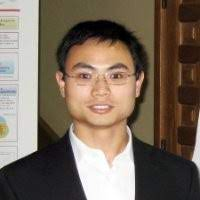 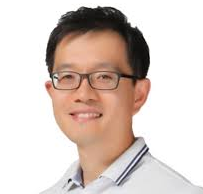 Rui Cao
Stephan Sand
Dongguk Lim
Miguel Lopez
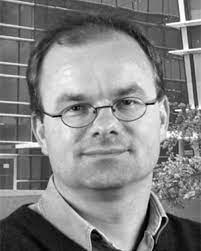 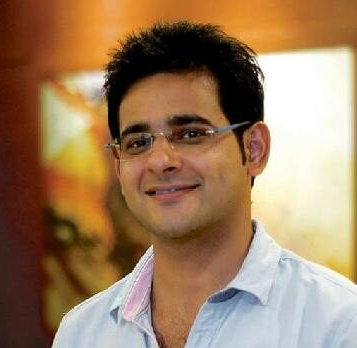 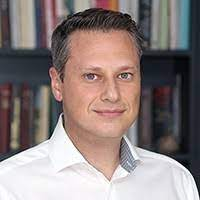 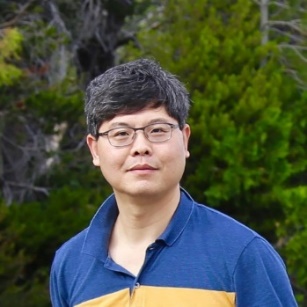 Jianhan Liu
Ioannis Sarris
Prashant Sharma
Friedbert Berens
Thanks for all your dedication and patience!
Slide 6
Bo Sun, Sanechips
May 2023
802.11bd MAC and Comment Resolutions
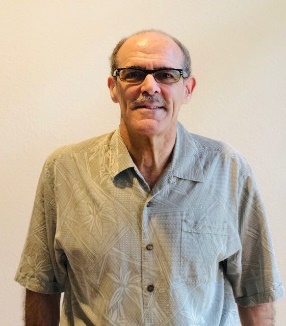 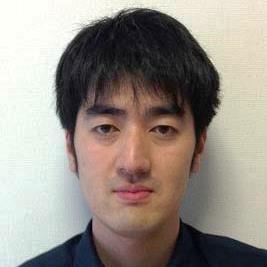 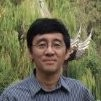 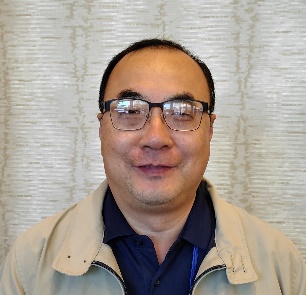 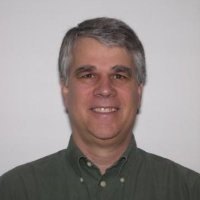 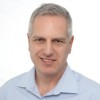 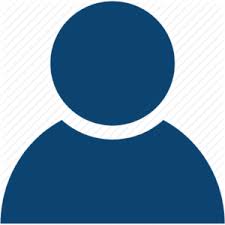 Liwen Chu
John Kenney
Michael Fischer
Hiroyuki Motozuka
Hanseul Hong
Rui Yang
Onn Haran
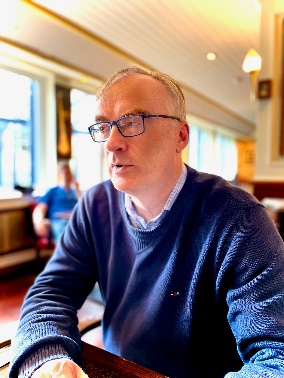 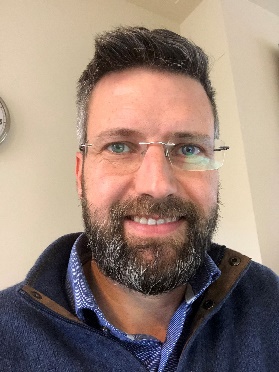 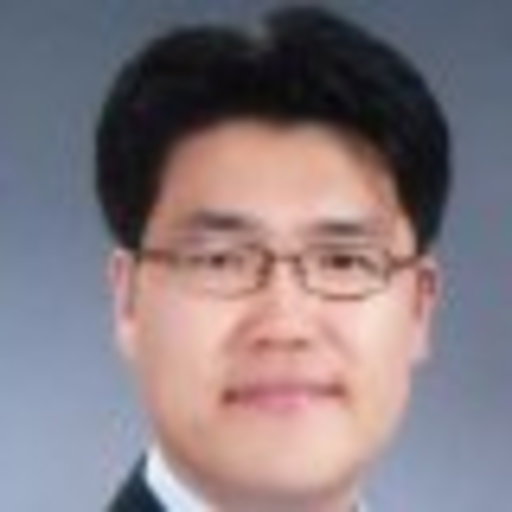 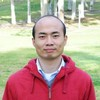 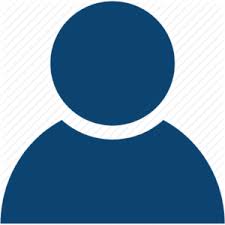 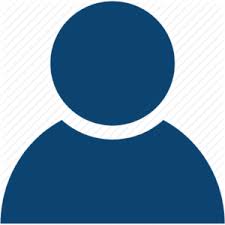 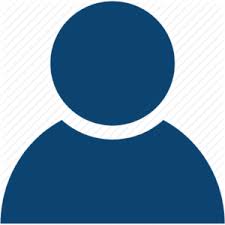 Alessio Filippi
Insun Jang
Feng Jiang
Yossi Shaul
Sean Coffey
Ronny Yongho Kim
Paul Unterhuber
Thanks for all your dedication and patience!
Slide 7
Bo Sun, Sanechips
May 2023
…. and the rest of 802.11 WG
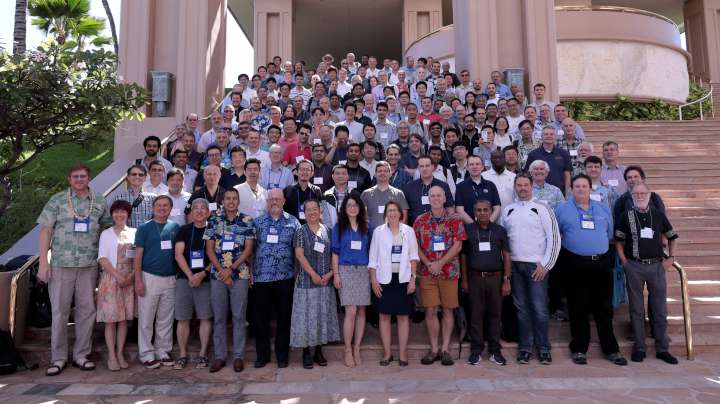 Slide 8
Bo Sun, Sanechips